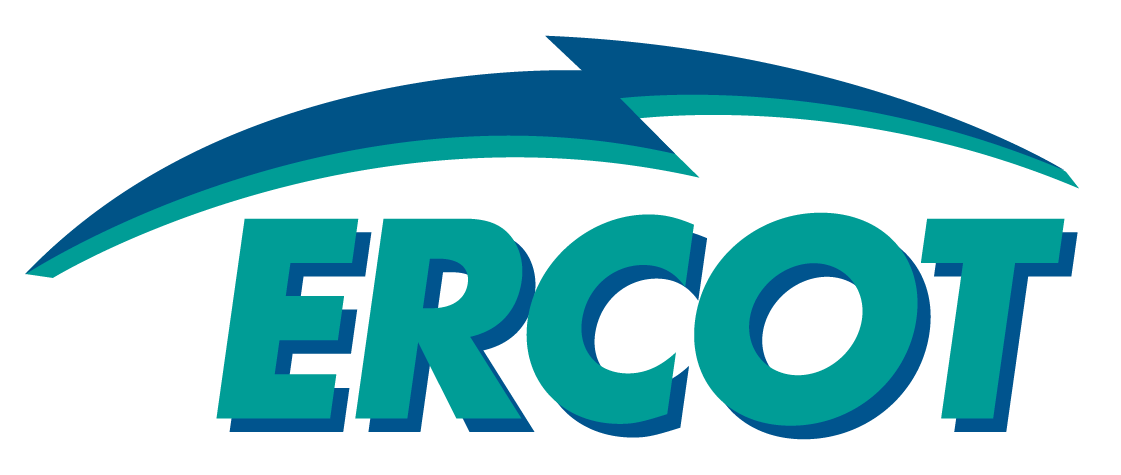 2015 RTP : Sensitivity Analysis



RPG Meeting
April 21, 2015
1
Introduction
Governing Standards: 
NERC Standard TPL-001-4 (Transmission System Planning Performance Requirements) requires Planning Coordinator to perform sensitivity analysis as part of their planning assessment





Objectives of Sensitivity Analysis

Demonstrate the impact of changes to the basic assumptions used in the models of the 2015 RTP

Evaluate the effectiveness of solution options under additional system conditions resulting from variations in the study assumptions

Identify potential corrective action plans which will be shared with stakeholders as a reference to guide analysis on the uncertain future system conditions
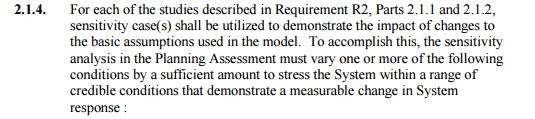 2
Study Year and Stressed System Conditions
Study Years

2016 and 2020 summer peak cases
2018 off-peak case

System Conditions Assumed

Reduction in generator reactive power capability limit for the 2016 and 2020 summer peak cases

High-wind low-load conditions for the 2018 off-peak case
3
Sensitivity Analysis: Summer Peak Load Conditions
Sensitivity Analysis #1: Reduction in Reactive Power Capability Limit of Generators

The 2016 and 2020 summer peak cases will be used to build the sensitivity cases

The maximum reactive power limits of all generators in the ERCOT system will be reduced by 10% to capture the uncertainty of the maximum reactive power capability of generators:
Steady-state power flow models have only two numbers (maximum and minimum limits) to represent the reactive power capability of a generator
ERCOT Operating Guide Section 3.3.2.3 (7)* (Resource Testing and Qualification Procedures): the reactive verification tests are conducted to produce MVArs at a level not less than 90% of the amount indicated by the existing reactive capability curve.
*http://www.ercot.com/content/mktrules/guides/noperating/current/03-060114.doc
4
Sensitivity Analysis: Off-peak Load Conditions
Sensitivity Analysis #2: High-Wind Low-Load Conditions

The 2018 minimum load case will be used to build this off-peak sensitivity case. ERCOT will evaluate the impact on the transmission system under High-Wind Low-Load conditions

Generation Dispatch Level
All wind generation modeled in the base case will be dispatched up to 90% of its maximum MW capacity, consistent with the latest SSWG High-Wind Low-Load case (15DSB_2018_HWLL_TPIT_Final_02242015.raw)
Security-Constrained Optimal Power Flow (SCOPF) will be performed to determine the generation dispatch

Load Level: The load in the 2018 min base case will be adjusted to the load level of the SSWG 2018 High-Wind Low-Load case (SSWG Manual 4.3.3)
5
Next Step
ERCOT will review stakeholder’s comments and incorporate them into the 2015 RTP Scope
6
QuesQuestions?
7